Экологический проект на тему: «Огород на окне»
 «Лебединое озеро»
Тип проекта:  • Исследовательский, творческий.
                          • Групповой, с привлечением родителей.
Продолжительность проекта: средний (13.03.2023г.- 20.04.2023г.).
Участники проекта: дети средней группы, родители воспитанников, педагоги группы.
Авторы проекта: Резникова Л. С. 
                                 Москвина А. С.
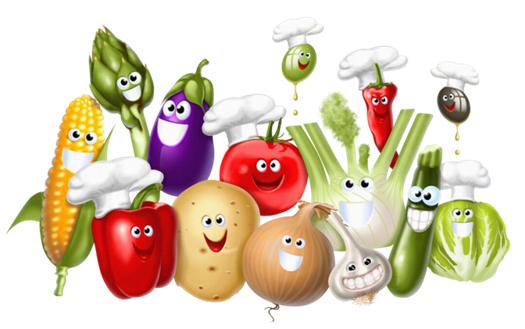 Данный проект необходим воспитателям ДОУ для решения проблем по экологическому воспитанию детей с целью использования наиболее эффективных методов и приемов в работе.

 Результаты опроса детей и родителей показали, что:
-Не все дети знают, откуда появляются овощи;
 - Не все дети знают, что такое огород; 
Не все дети знают, что в огороде растёт;
 Не все дети знают, что нужно для роста растения.
Цель проекта:
Формирование экологической культуры у детей и родителей, создание условий для познавательного развития детей через проектно – исследовательскую деятельность и организацию художественно-продуктивной творческой деятельности.
Задачи проекта Образовательные:
 - способствовать расширению знаний детей о культурных  растениях; 
продолжить знакомство детей с особенностями выращивания культурных растений (перец, огурцы, бобовые, редис и др.); 
 способствовать обобщению представлений детей о необходимости света, тепла, влаги почвы для благоприятного роста растений; 
Развивающие:
 - способствовать развитию чувства ответственности за благополучное состояние растений (полив, взрыхление); 
- продолжать способствовать развитию наблюдательности, умения замечать изменения в росте растений, связывать их с условиями, в которых они находятся; 
- способствовать развитию познавательных и творческих способностей у детей. 
Воспитательные:
 - воспитывать уважение к труду, бережное отношение к его результатам;
 - воспитывать у детей чувство любви к природе и бережное отношение к ней.
Предполагаемый результат проекта• Дети научатся сажать и ухаживать за культурными огородными растениями. Познакомятся с условиями их содержания.
• Дети узнают особенности строения растения, узнают много интересного из жизни растений.
• Опытным путем дети исследуют условия необходимые для роста культурных растений.
• Дети научатся вести наблюдения.
• Будет повышен интерес к совместной работе детей и родителей (законных представителей).
«Художественно – эстетическое развитие»
лепка из пластилина овощей, рисование и раскрашивание овощей, изготовление табличек для мини – огорода, заполнение дневника наблюдений.
«Познавательное развитие»

беседы с детьми «Что такое огород и что на нём растёт»; «Что такое «Огород на окне»; «Какие растения можно вырастить на подоконнике», рассматривание картинок овощей, наблюдение за растущими растениями.
Проект 
«Огород на окне»
«Речевое развитие»
чтение рассказа В. Сутеева «Бабушкин огород», русской народной сказки «Вершки и корешки», загадывание загадок об овощах,  проговаривание поговорок.
«Социально – коммуникативное развитие»
дидактические игры:
«Угадай овощ по описанию», «Угадай овощ по загадке», «Чудесный мешочек», «Вершки и корешки», «Что сначала, а что потом», «Собери из частей целое», «Овощи - фрукты».
ЭТАПЫ РЕАЛИЗАЦИИ ПРОЕКТА
I этап – подготовительный
II этап – основной 
( деятельностный)
III этап – завершающий
I ЭТАП -ПОДГОТОВИТЕЛЬНЫЙ
• определение темы;
• выявить цель и определить задачи;
• подборка материала (литература, наглядный материал, дидактические игры, муляжи овощей, семена для посадки);
• беседы с детьми «Что такое огород и что на нём растёт»; «Что такое «Огород на окне»; «Какие растения можно вырастить на подоконнике».
• работа с родителями – ознакомить с предстоящим проектом, сбор необходимого материала для создания огорода;
• подготовка семян.
II ЭТАП -деятельностный
Содержание деятельности воспитателя и детей: • рассматривание и сравнение семян (помидор, морковь, огурец, перец, кабачок, горох,  редис); • посадка: бобов, кабачков, бархатцев, редиса, свеклы (коллективно;• посев:  шпинат. • исследовательская и практическая деятельность по изучению особенностей выращивания культурных насаждений:- подготовка почвы; - посадка; - установка на светлое место; - полив; - рыхление;- оформление огорода на окне; - наблюдение за первыми всходами и дальнейшим развитием; - ведение дневника наблюдения; - отражение результата в художественно - творческой деятельности;- чтение детской литературы про овощи; - отгадывание загадок про овощи;- дидактические игры: «Что сначала, а что потом?», «Собери из частей целое», «Чудесный мешочек» и др. Работа с родителями• консультация с родителями: «Для чего нужен «огород на окне»? • помощь родителей в оформлении «Мини – огорода»; • посев семян дома вместе с детьми
III ЭТАП -завершающий
Содержание деятельности воспитателя и детей: 
• анализ полученных результатов;• оформление дневников наблюдений (бобы, свёкла, кабачок, бархатцы); • презентация проекта «Огород на окне». Работа с родителями
Предложить родителям продолжать работу по ознакомлению с овощами с мая по август.
Совместная работа родителей (законных представителей) и детей дома по посеву семян для огорода на окне.
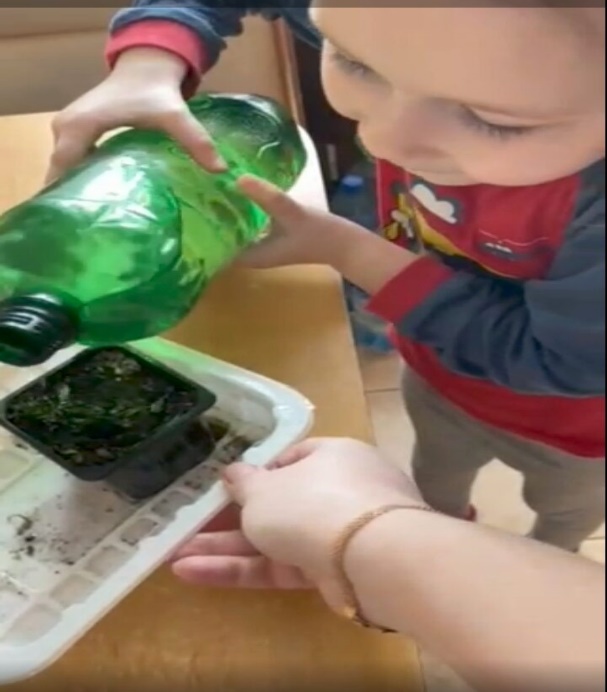 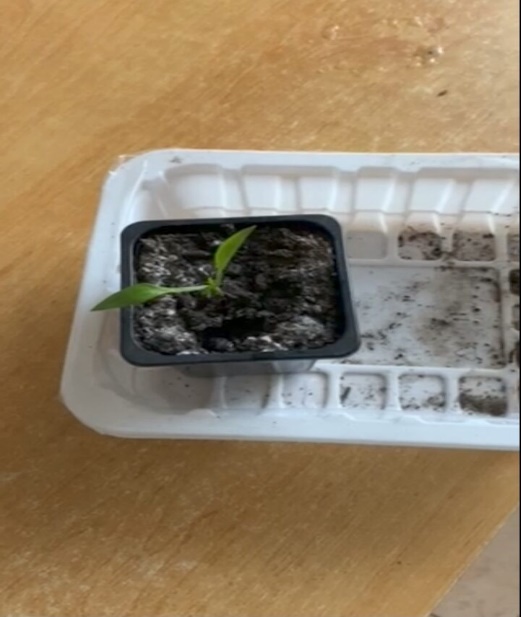 Рассматривание семян
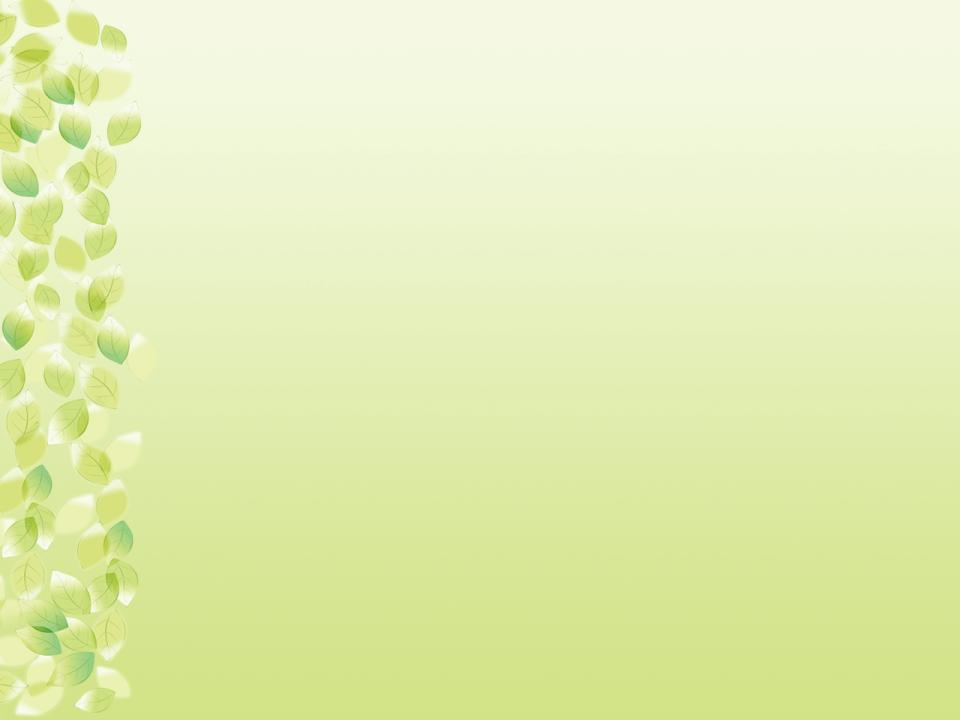 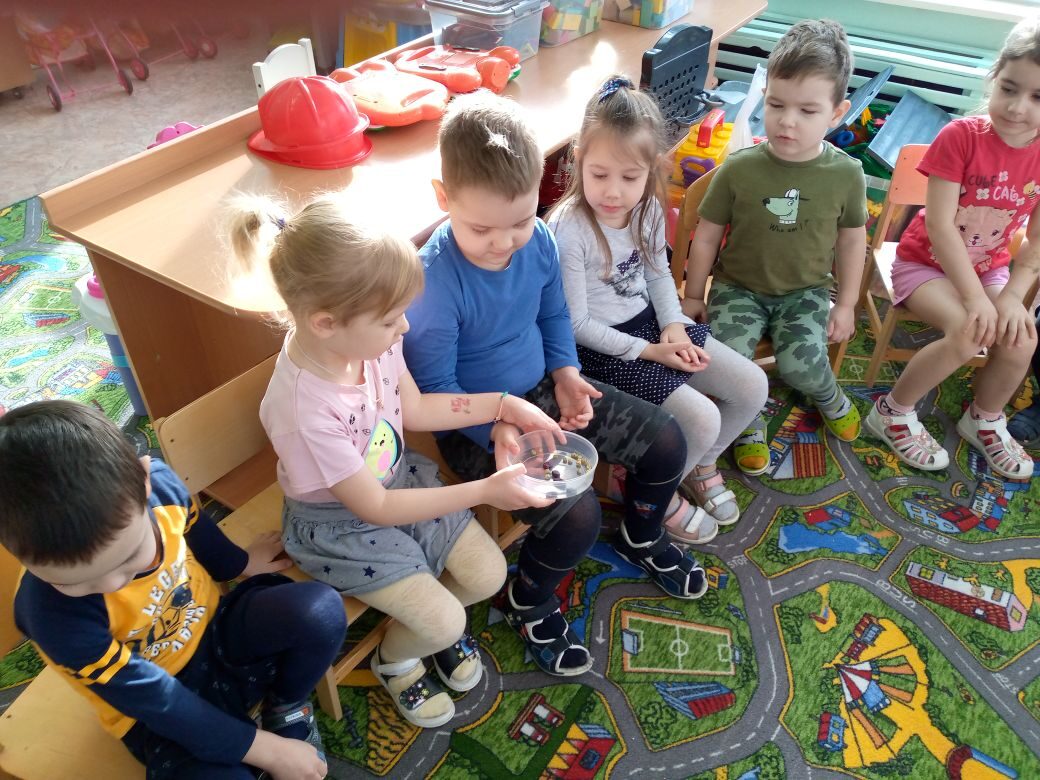 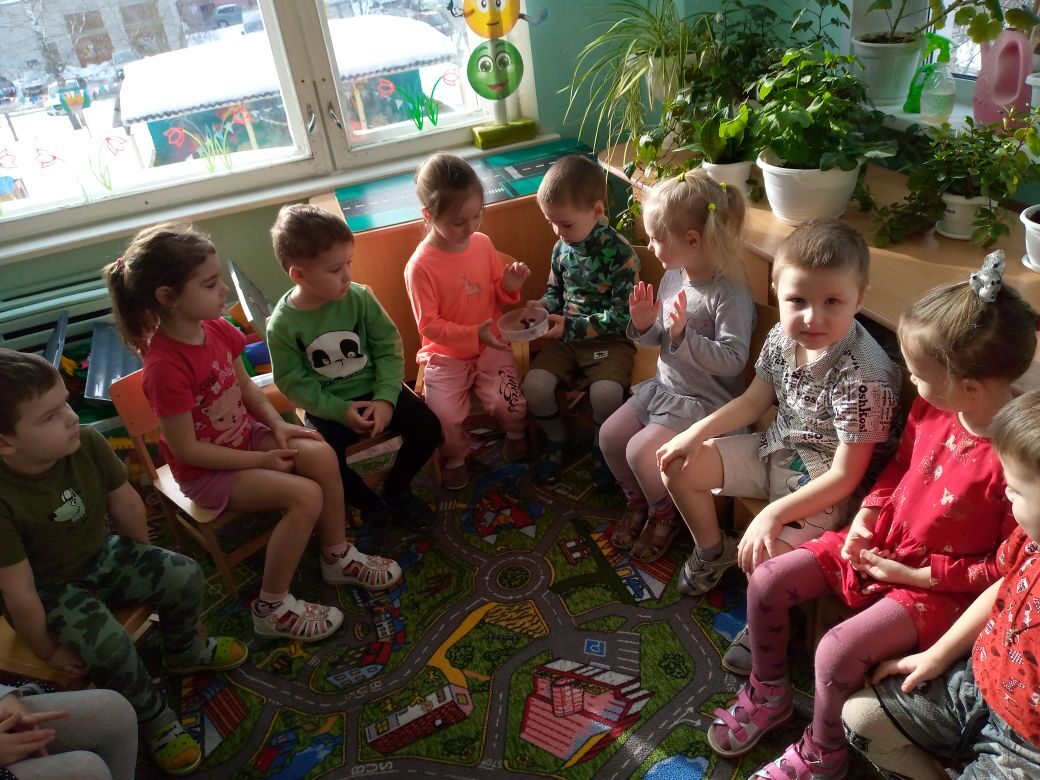 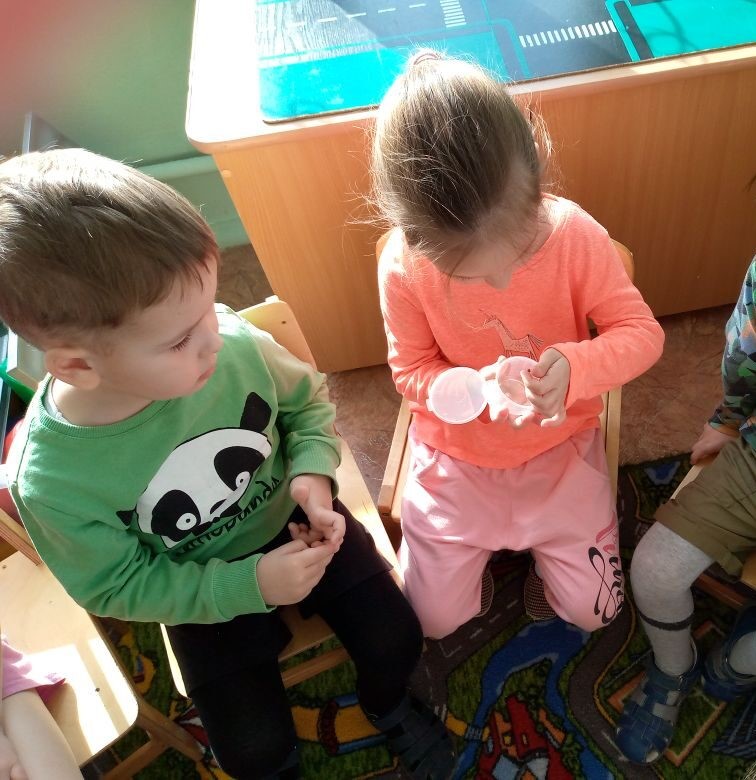 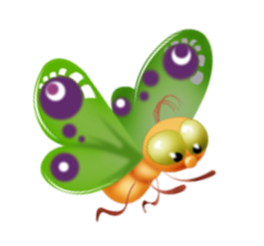 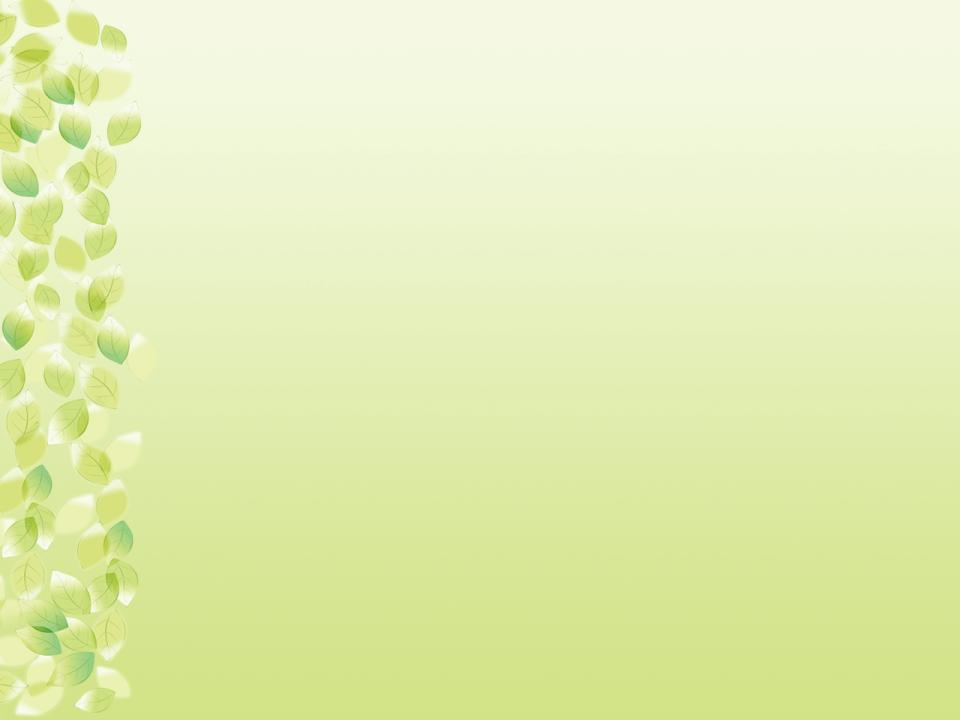 Посев семян
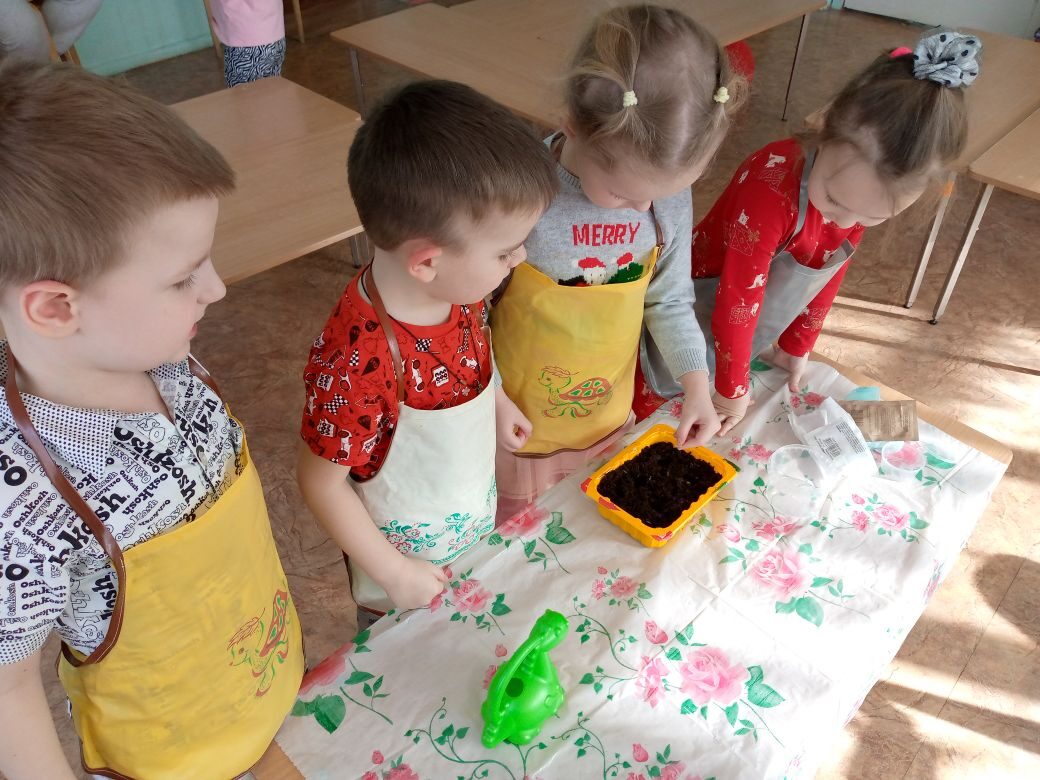 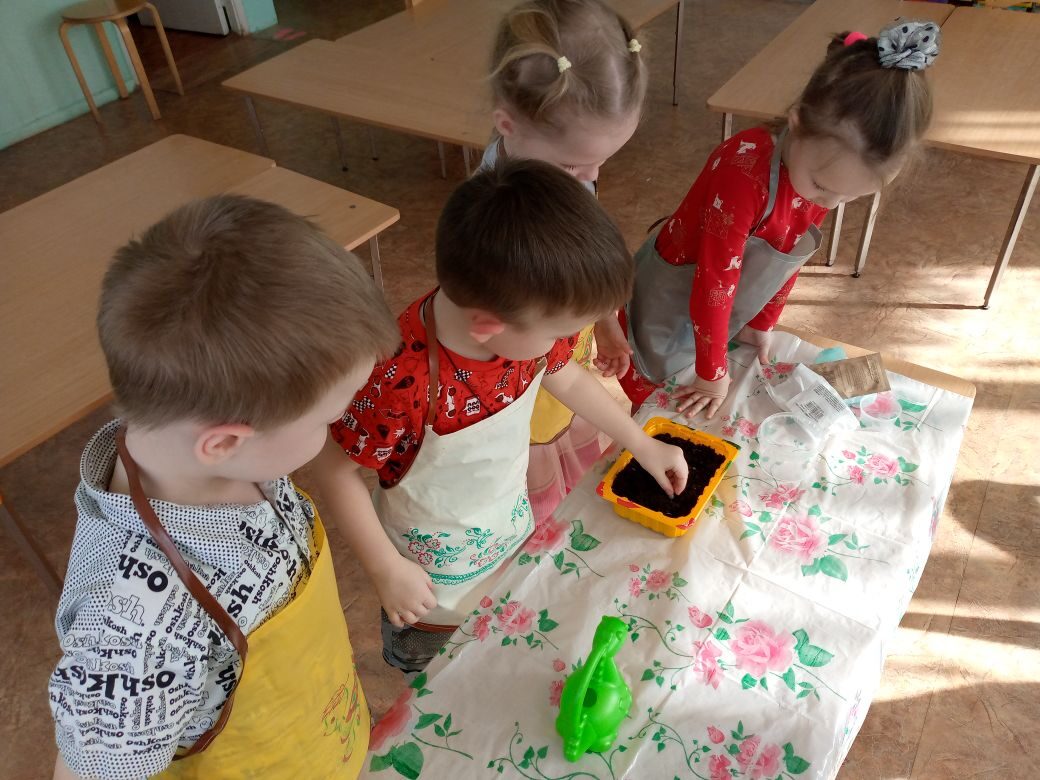 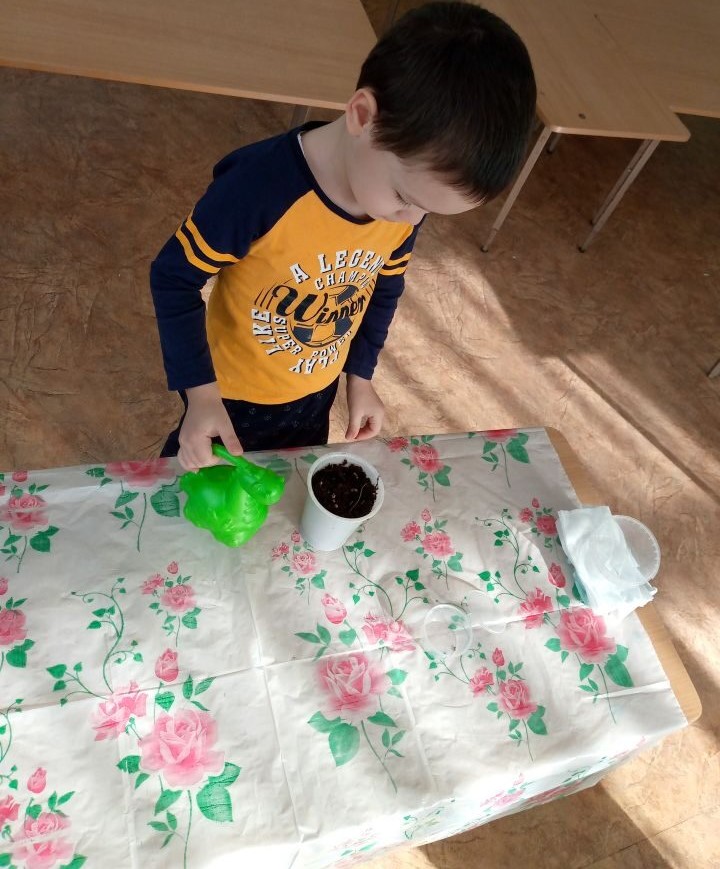 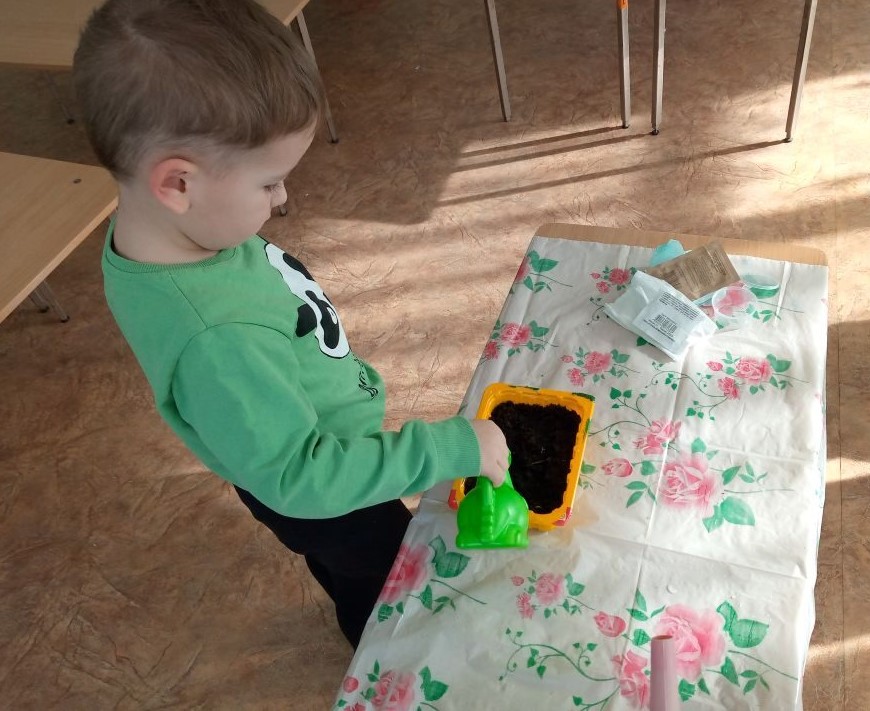 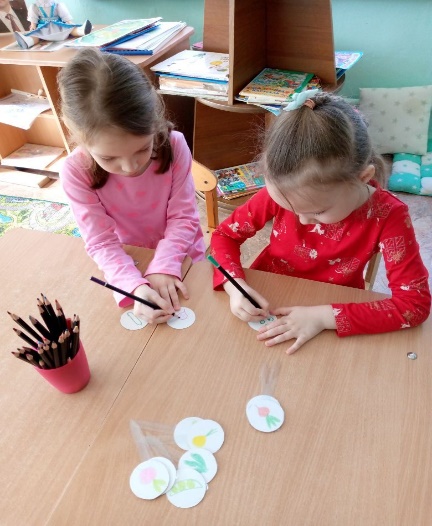 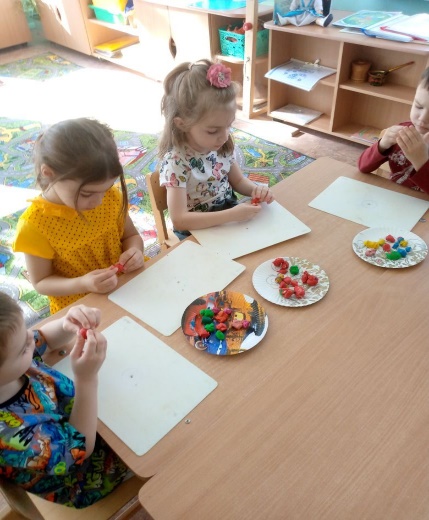 Лепка  овощей
Изготовление табличек с картинками овощей и цветов
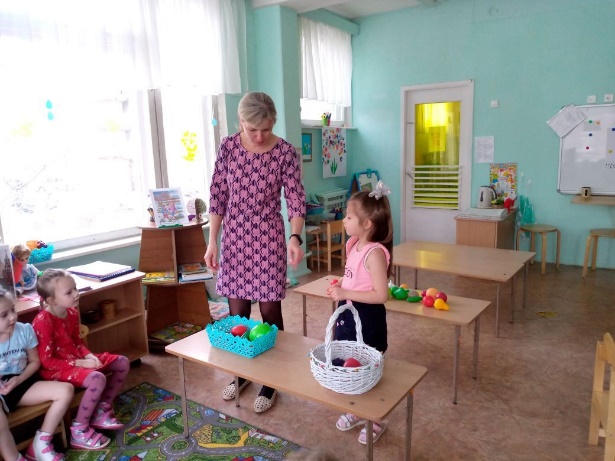 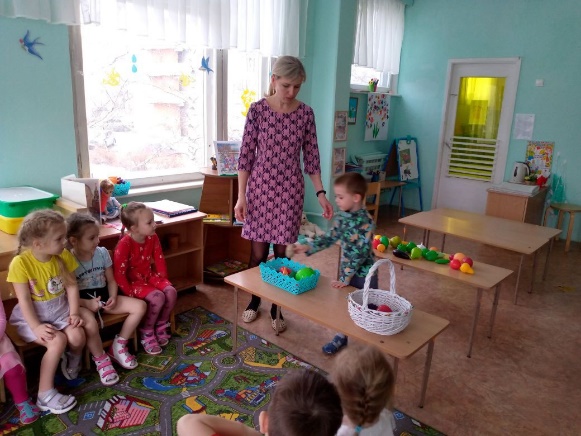 Дидактическая игра «Овощи-фрукты»
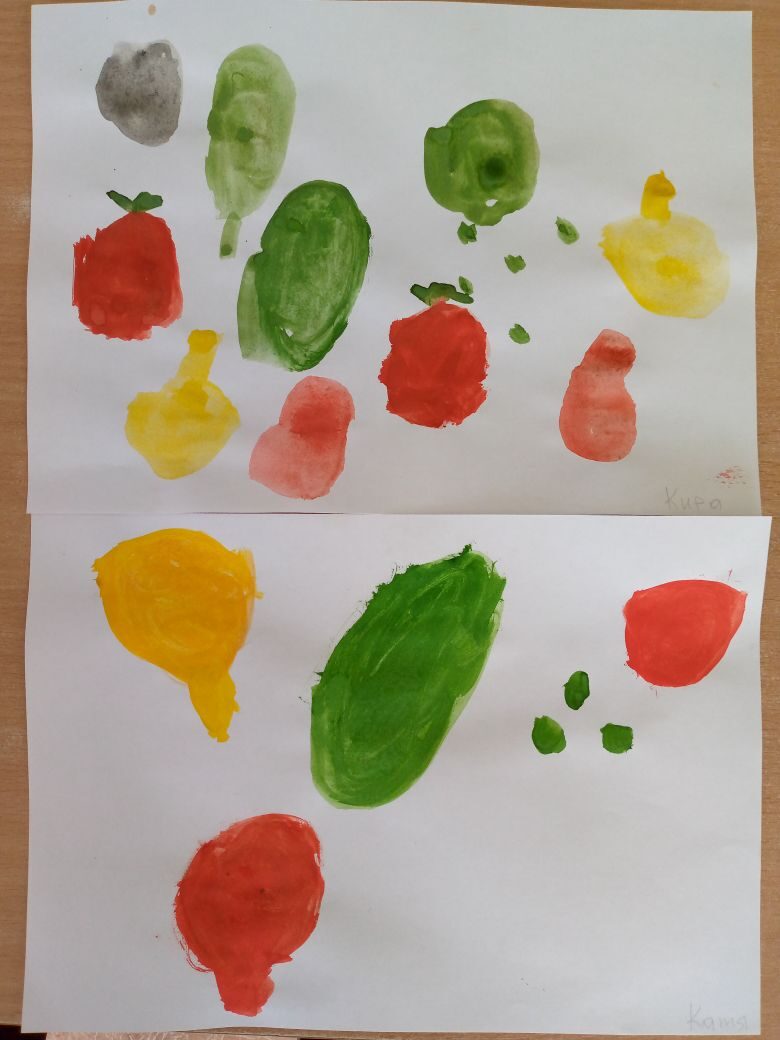 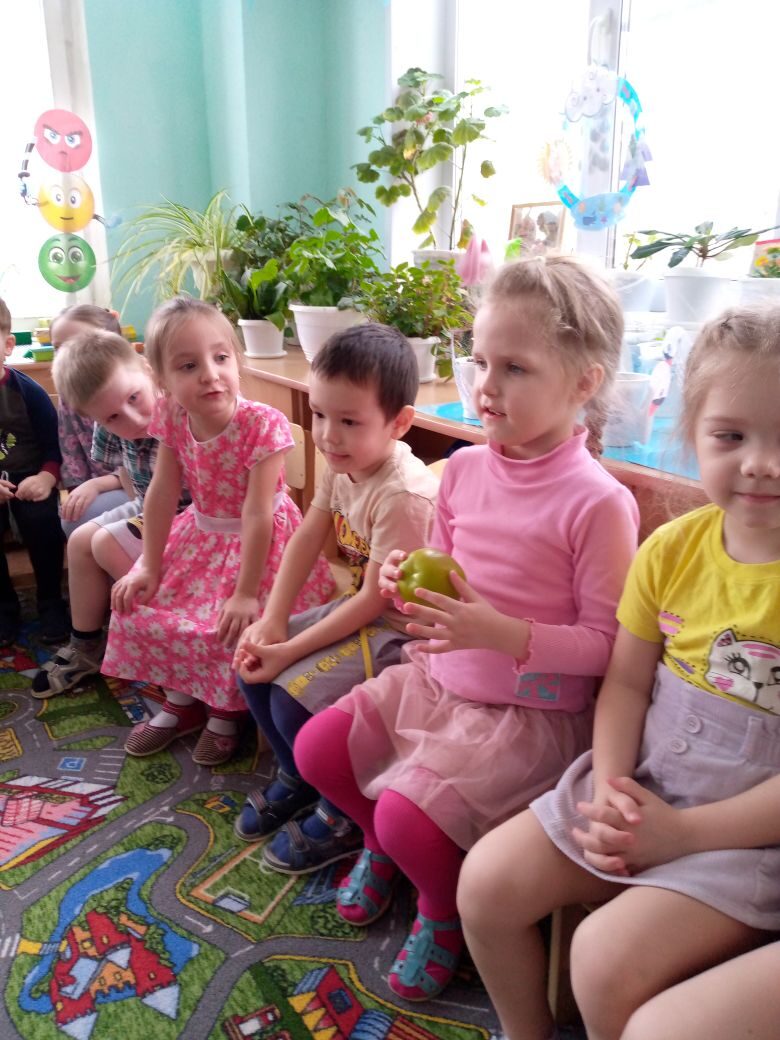 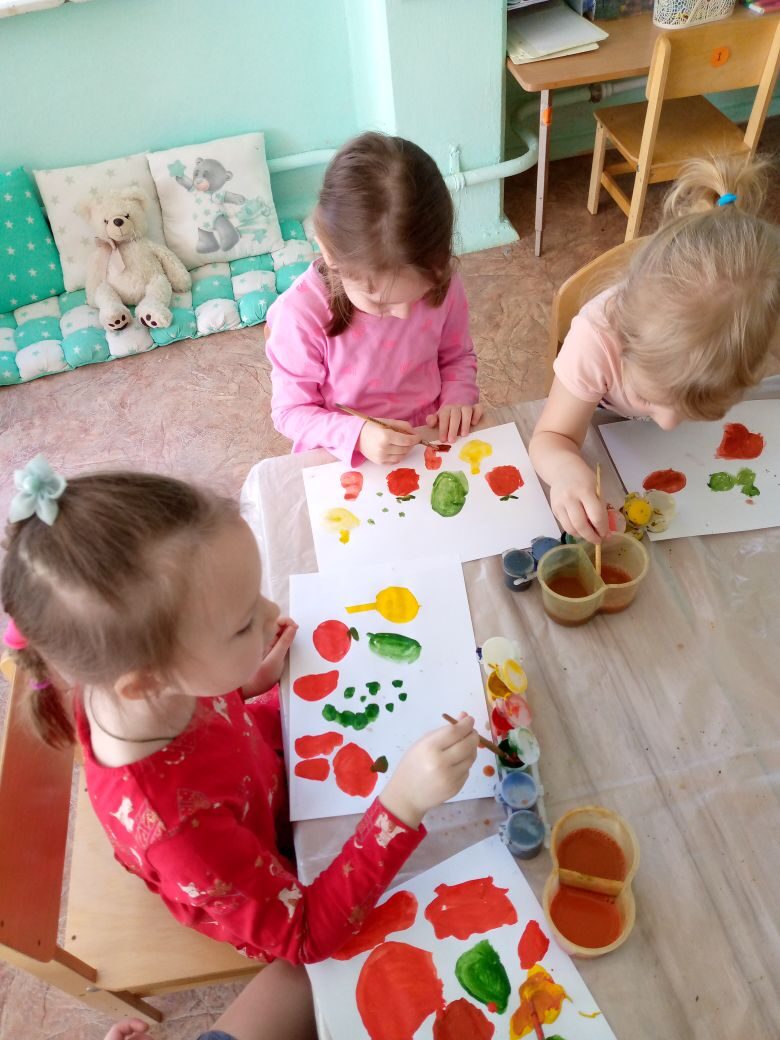 Дидактическая игра «Опиши овощ»
Рисование овощей
Уход и наблюдения за растениями
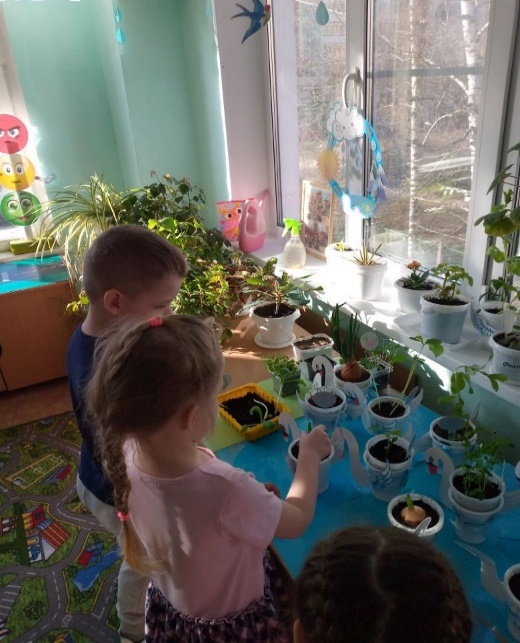 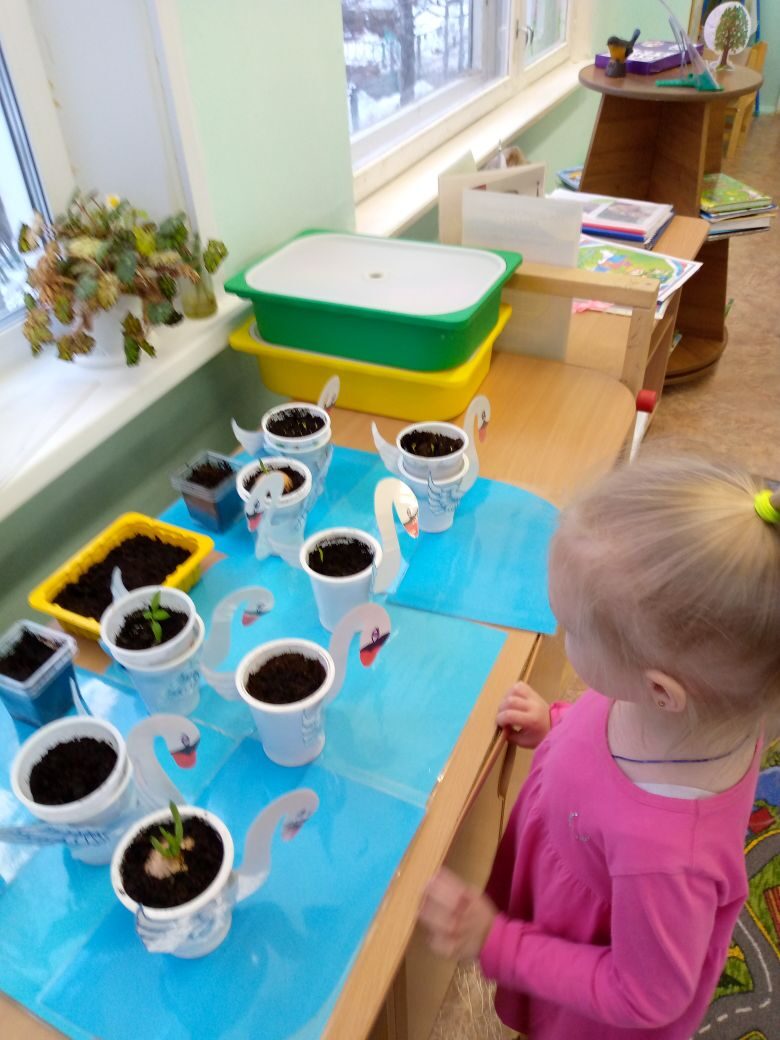 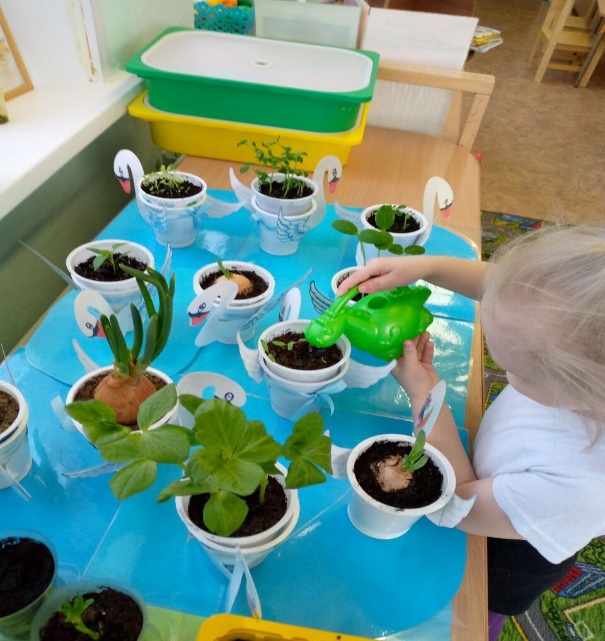 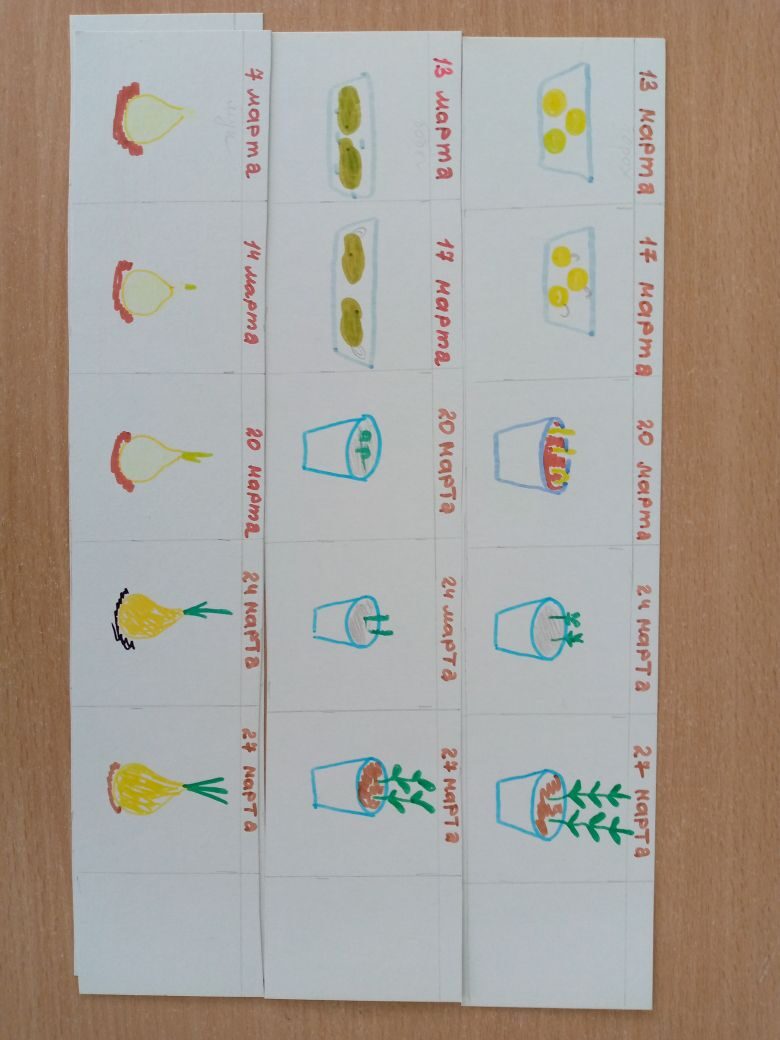 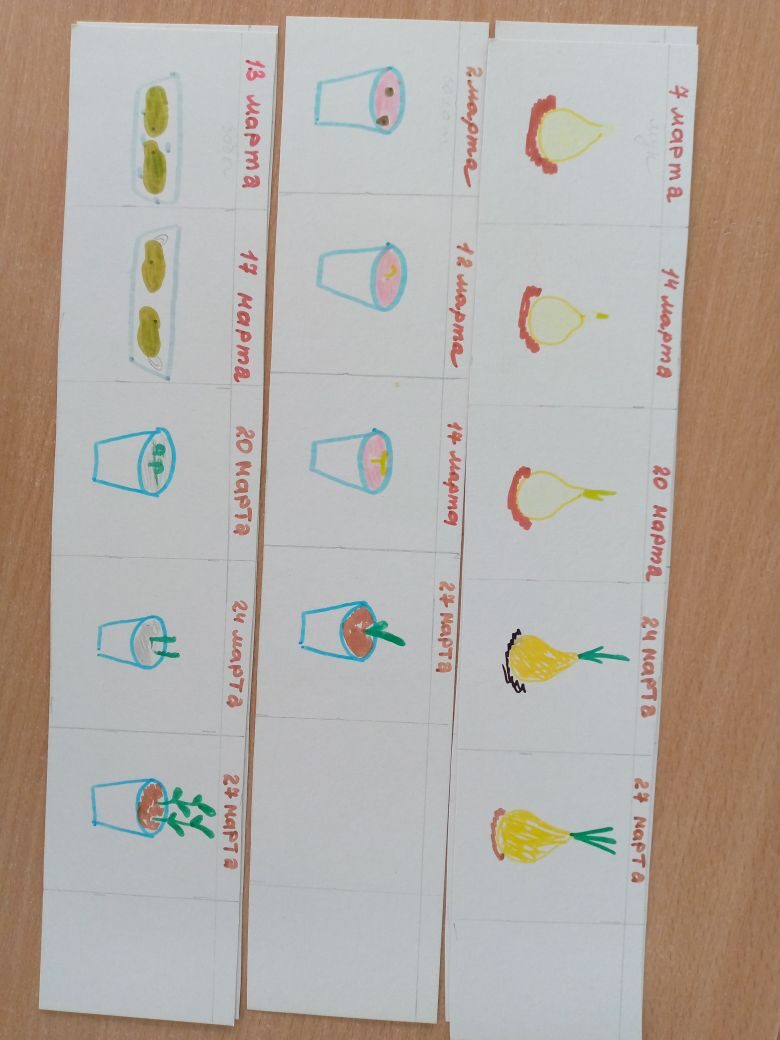 Огород на окне «Лебединое озеро»
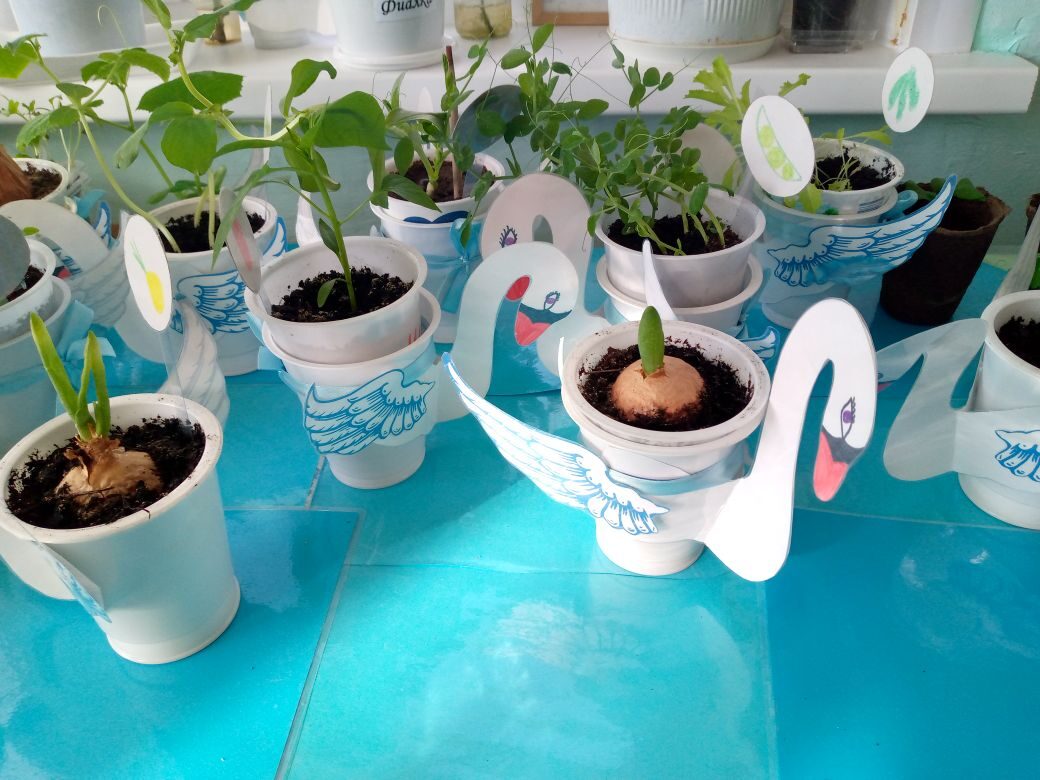 Участие в акции
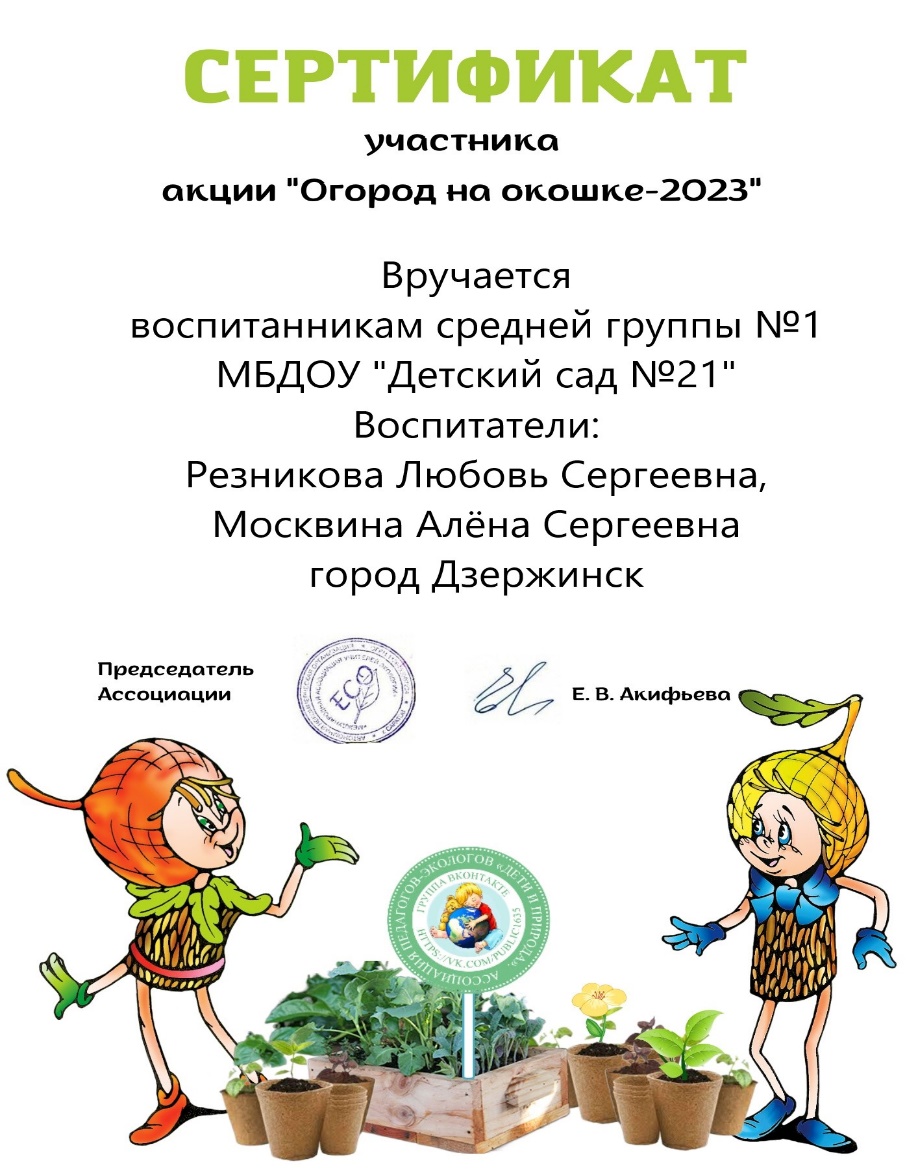